Воспитатель: 
Бокучава Светлана Николаевна
Промежуточный отчет по реализации образовательного проекта
Образовательный проект по художественно-эстетическому развитию
«Волшебные ладошки»
Цель проекта:
развитие художественно – творческих способностей детей дошкольного возраста через использование нетрадиционных техник изобразительной деятельности.
Задачи проекта во II младшей группе:
расширить представления о многообразии нетрадиционных техник.
познакомить с приемами нетрадиционных  техник рисования и способами изображения с использованием различных материалов.
 развивать художественно –  творческие способности детей.
Задачи проекта в средней группе:
знакомить с приемами и способами лепки из соленого теста и мягкого пластилина
формировать эстетический вкус, творчество и фантазию, мышление и любознательность
 воспитывать у детей эстетическое отношение к предметам и явлениям окружающего мира
Реализация проекта во второй младшей группе
Чтение художественной литературы «Сказка про то, как краски рисовали», «Дружные краски»
Рассматривание картин
В ходе непосредственно-образовательной деятельности
Выставки рисунков, коллективные работы в раздевалке, в центре науки
Дидактические игры «Сложи пирамидку», «Найди такого же цвета», «Подбери по цвету»
Настольно-печатная игра «Цвета»
Мастер-класс для родителей «Нетрадиционные техники рисования»
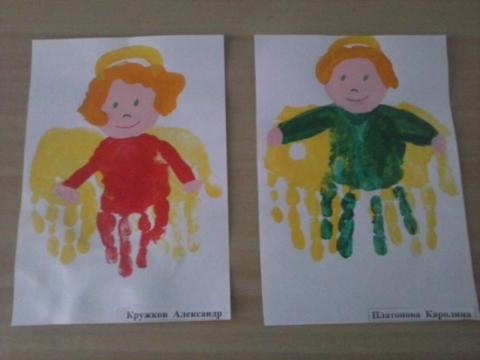 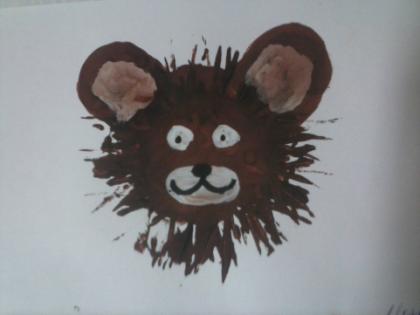 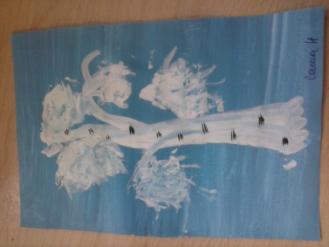 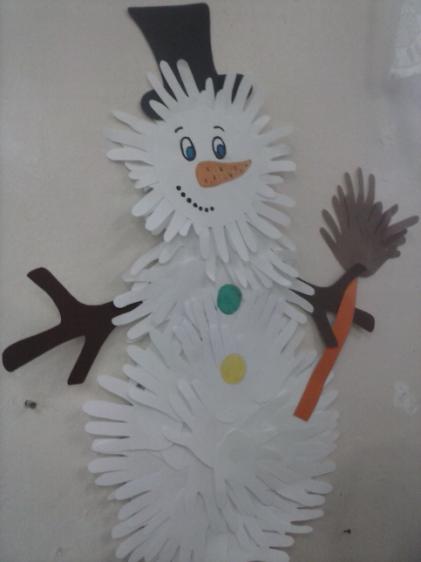 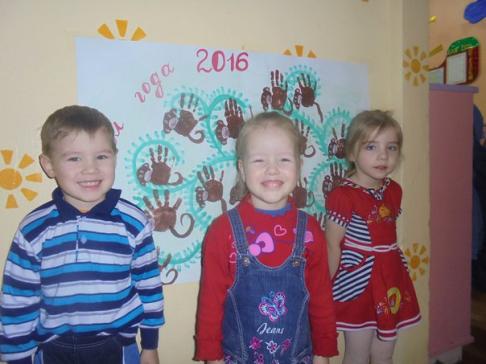 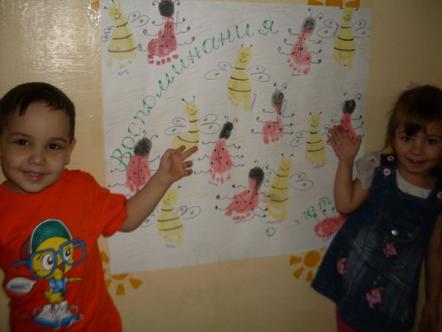 Реализация проекта в средней группе
Беседа на тему: «Откуда хлеб на стол пришел»
Рассматривание иллюстраций «Как наши предки хлеб пекли»
НОД «Знакомство с тестом и его свойствами»
Изготовление сувениров для родителей «Ладошка», «Обезьянки»
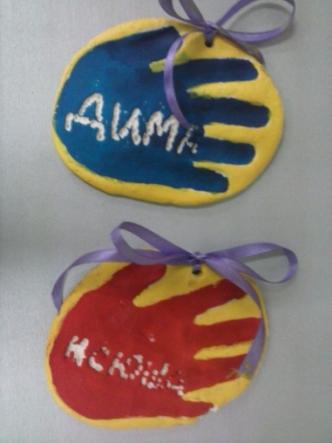 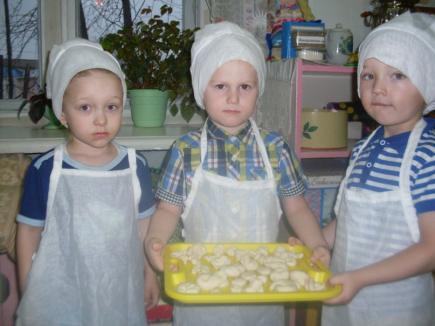 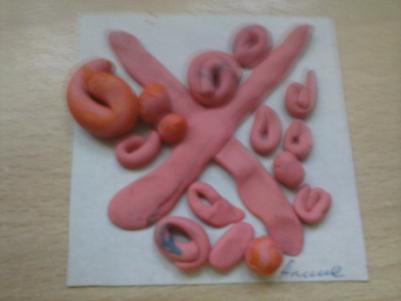 В планах во второй младшей группе:
Создание альбома «Маленькие художники»
Участие в конкурсах и выставках
Изготовление настольной игры «Малыши - карандаши»
Консультации для родителей «Игры, развивающие цветовое восприятие», «Нетрадиционные техники рисования»
В планах в средней группе:
Изготовление сувениров «Букет для мамы», «Подкова на счастье», «Гусеница»
Изготовление лэпбука «Нетрадиционные техники рисования»
Коллективная работа «Хлебушек»
Спасибо за внимание!!!